«Бюджет для граждан»
внутригородского муниципального образования Санкт-Петербурга муниципальный округ № 75 на 2020 год
Бюджет для граждан
«Бюджет для граждан» познакомит вас с основными показателями бюджета МО № 75 на 2020. Надеемся, что представление бюджета и бюджетного процесса в понятной для жителей форме повысит уровень общественного участия граждан в бюджетном процессе внутригородского
муниципального образования 
Санкт-Петербурга муниципальный округ № 75.
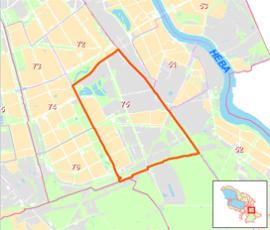 Основные понятия
Доходы бюджета -поступающие в 
бюджет денежные средства
Расходы бюджета -выплачиваемые из бюджета денежные средства
Дефицит бюджета - превышение расходов бюджета над его доходами.

   Профицит бюджета - превышение доходов бюджета над его расходами.
ВАЖНО: Обязательное требование, предъявляемое к составлению и утверждению бюджета – это его сбалансированность!
Основные понятия
Проект бюджета МО № 75 составляется сроком на один год – очередной финансовый год.
Среднесрочный финансовый план МО № 75 – составляется сроком на 3 года – очередной финансовый год и плановый период.
Плановый период – два финансовых года, следующих за очередным финансовым годом.
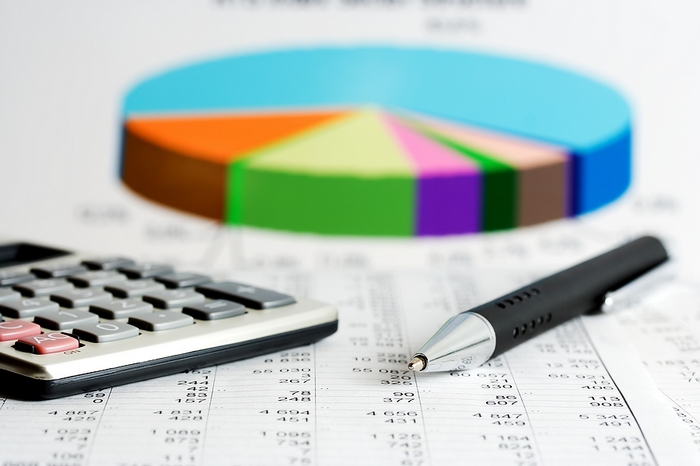 Основные характеристики бюджета, тыс.руб.
Доходы
на 2018 год
на 2019 год
на 2020 год
77 164,3
81675,3
87037,9
Расходы
82385,9
79 601,0
87037,9
Дефицит(-), профицит (+)
-2 436,7
-710,6
0,0
Приоритетом бюджетной политики при формировании расходной части бюджета в 2020 году остается ее социальная направленность. Более  35% расходов планируется направлять на благоустройство территории муниципального образования, более 23% планируется направить на социальную политику, образование и культуру.
Доходы бюджета
Доходы бюджета - поступающие в бюджет денежные средства
Налоговые доходы –

поступление от уплаты федеральных, региональных и местных налогов и сборов, предусмотренных Налоговым Кодексом Российской Федерации, законодательством Санкт-Петербургом
Неналоговые доходы –

платежи, которые включают в себя:
•восстановительная стоимость зеленых насаждений;
•штрафы за нарушение законодательства;
•иные неналоговые доходы.
Безвозмездные поступления –

поступления в местный бюджет межбюджетных трансфертов в виде дотаций, субсидий, субвенций и иных межбюджетных трансфертов
Динамика поступления доходов
Расходы бюджета
РАСХОДЫ БЮДЖЕТА - расходуемые из бюджета денежные средства
РАСХОДЫ БЮДЖЕТА
распределены по:
Разделам бюджетной классификации
Главным 
распорядителям 
бюджетных средств
Целевым программам
Разделы классификации расходов бюджетаМО № 75
01 00 «Общегосударственные вопросы»
03 00 «Национальная безопасность и правоохранительная деятельность»
04 00 «Национальная экономика»
05 00 «Жилищно-коммунальное хозяйство»
07 00 «Образование»
08 00 «Культура, кинематография»
10 00 «Социальная политика»
11 00 «Физическая культура и спорт»
12 00 «Периодическая печать и издательства»
Динамика расходов бюджета
Структура расходов бюджета на 2020 год
Структура расходов на культуру и образование на 2020 год
Структура расходов на социальную политику на 2020 год
Спасибо за внимание!
Спасибо за внимание!